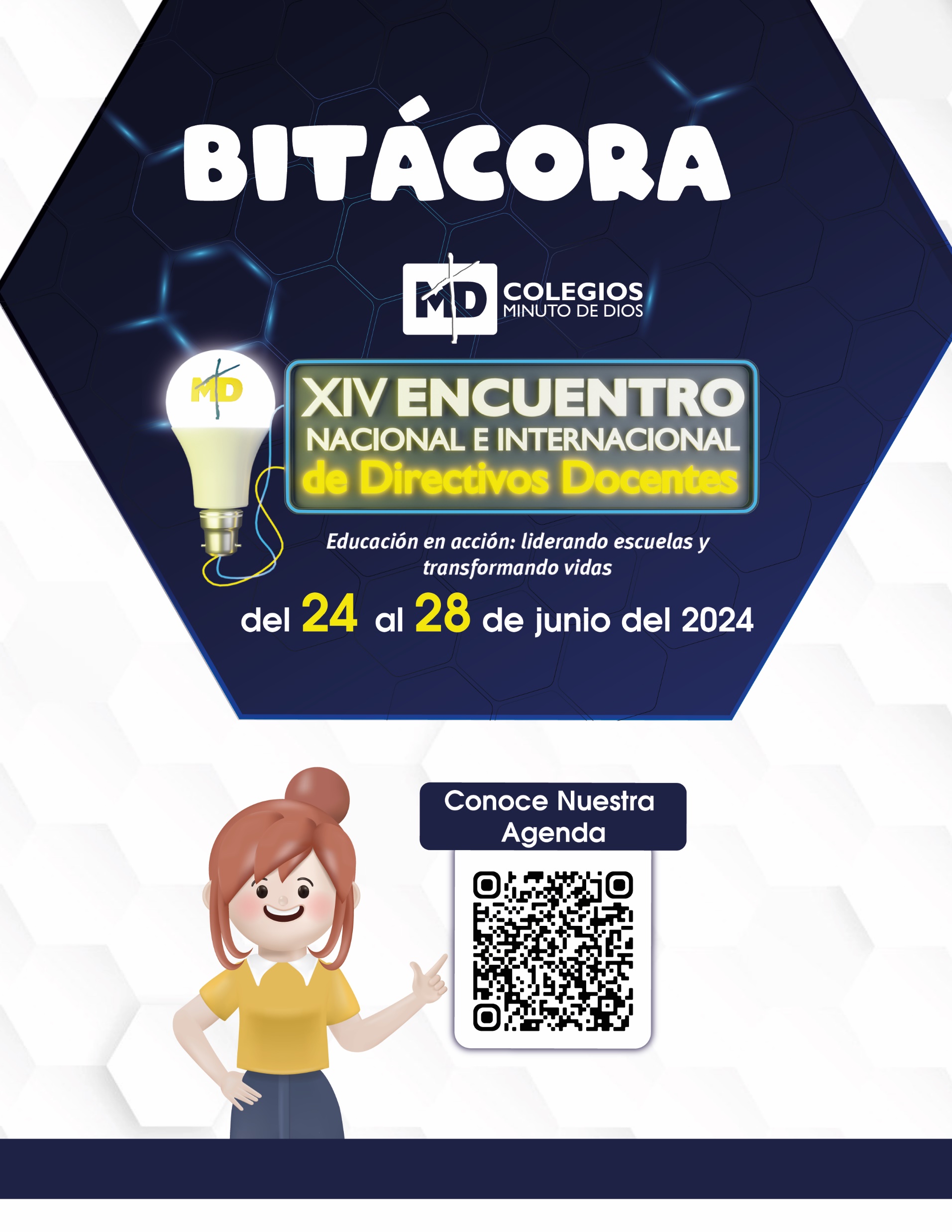 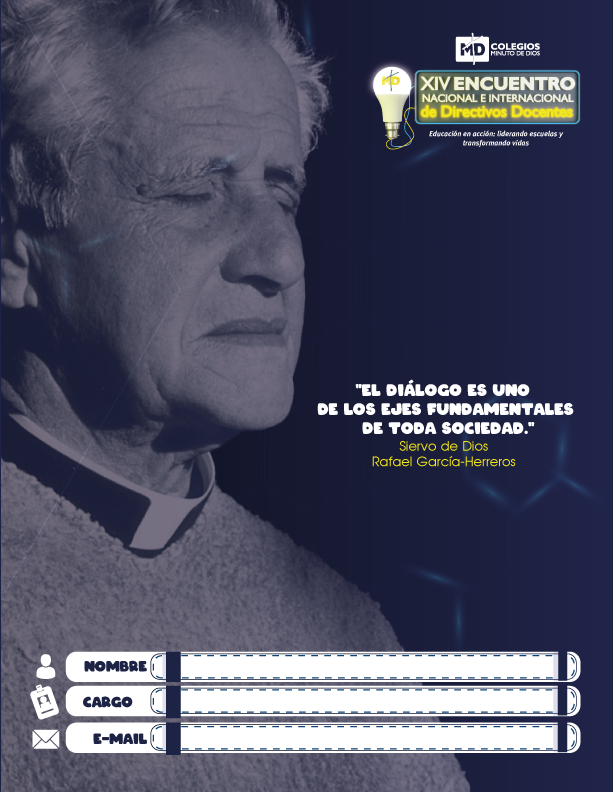 Agregar texto
Agregar texto
Agregar texto
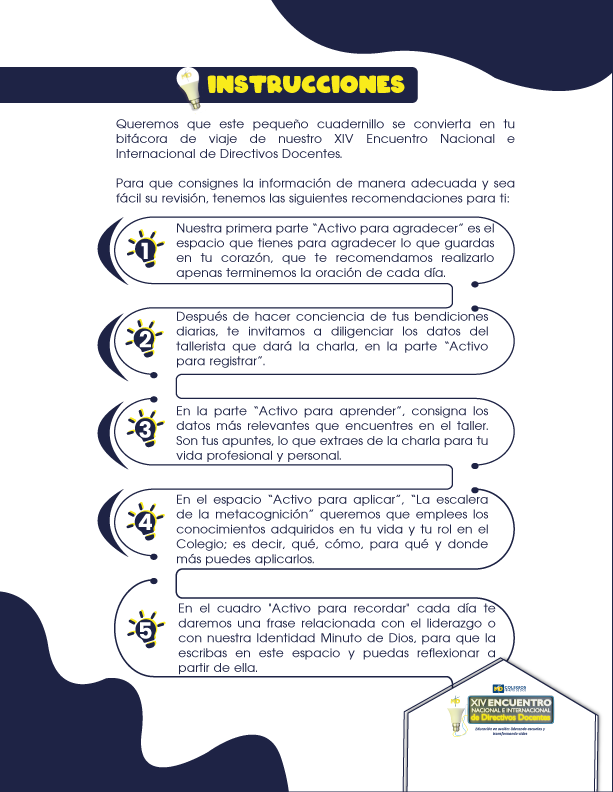 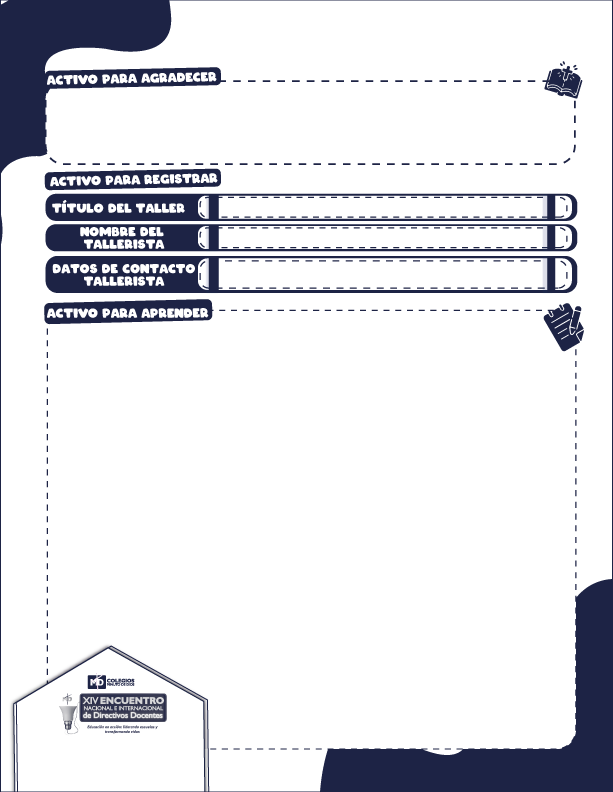 Agregar texto
Agregar texto
Agregar texto
Agregar texto
Agregar texto
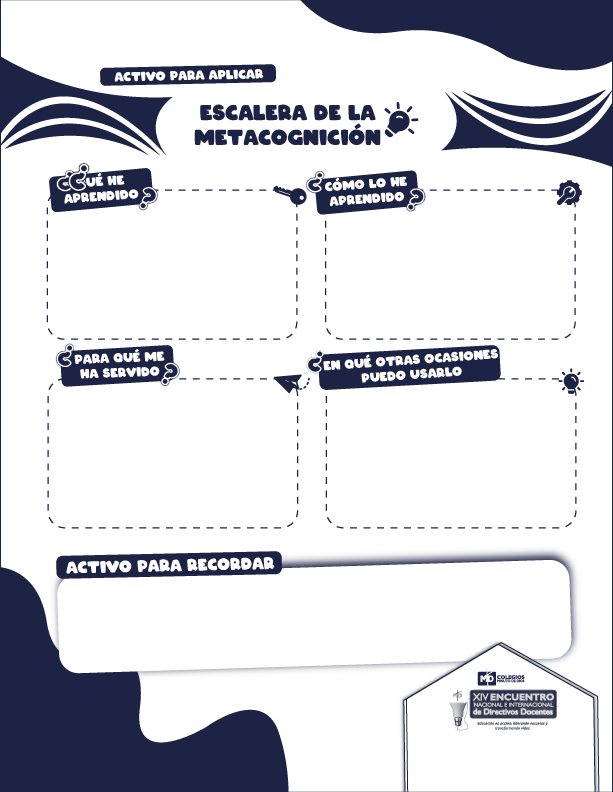 Agregar texto
Agregar texto
Agregar texto
Agregar texto
Agregar texto
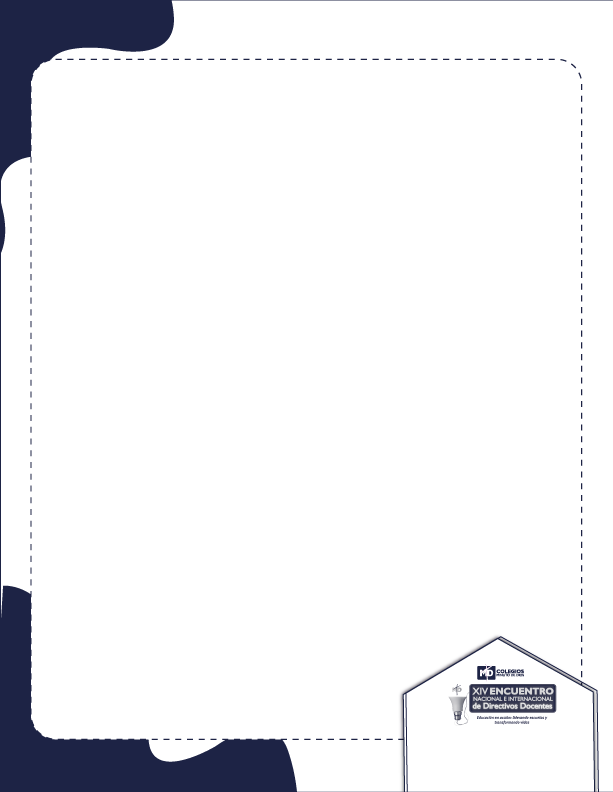 Agregar texto
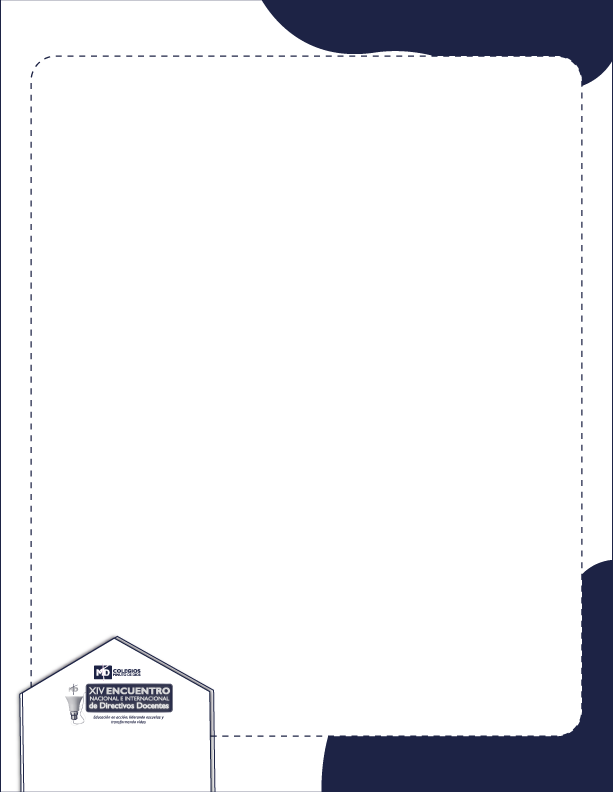 Agregar texto
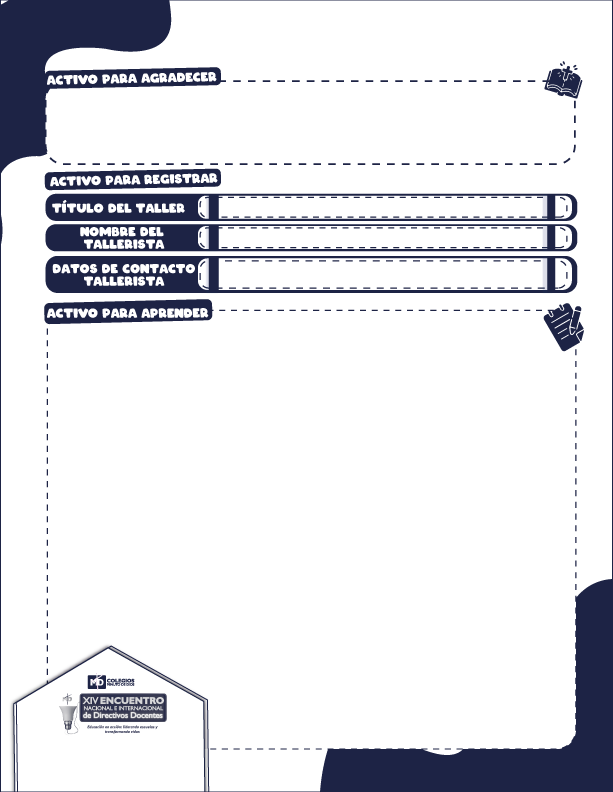 Agregar texto
Agregar texto
Agregar texto
Agregar texto
Agregar texto
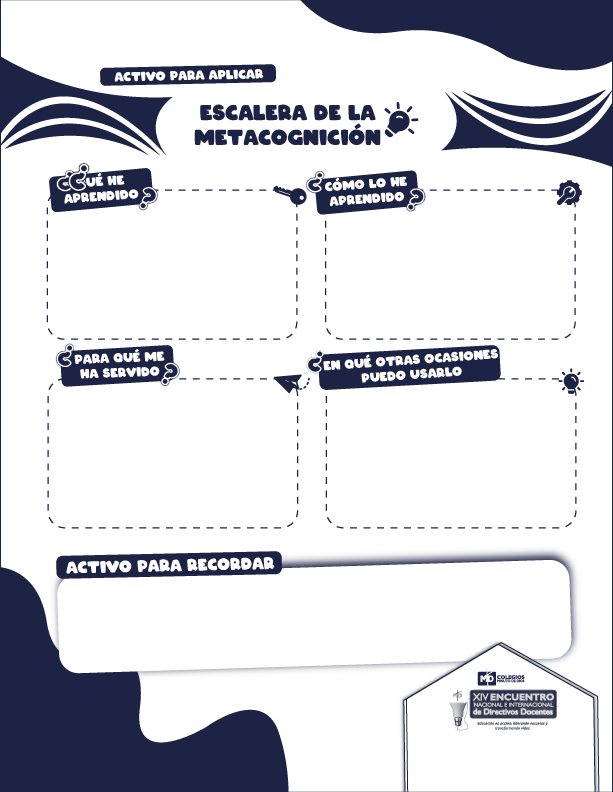 Agregar texto
Agregar texto
Agregar texto
Agregar texto
Agregar texto
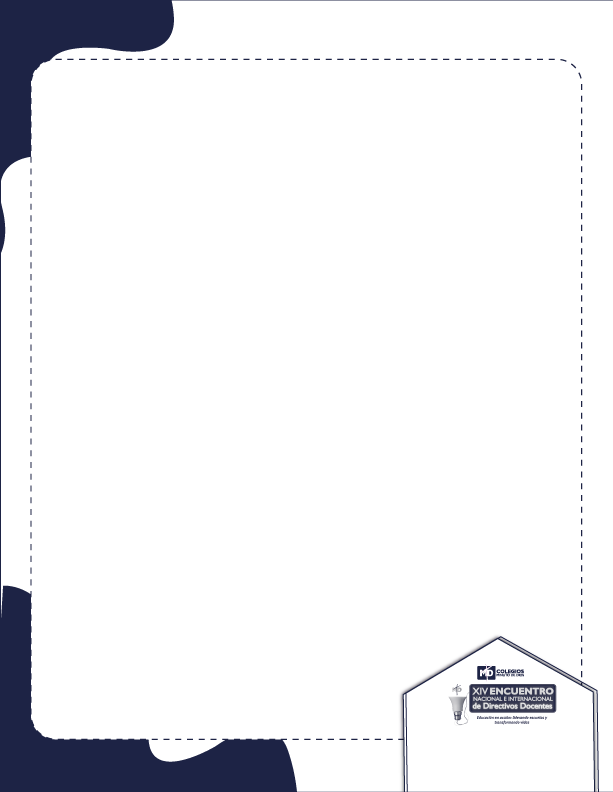 Agregar texto
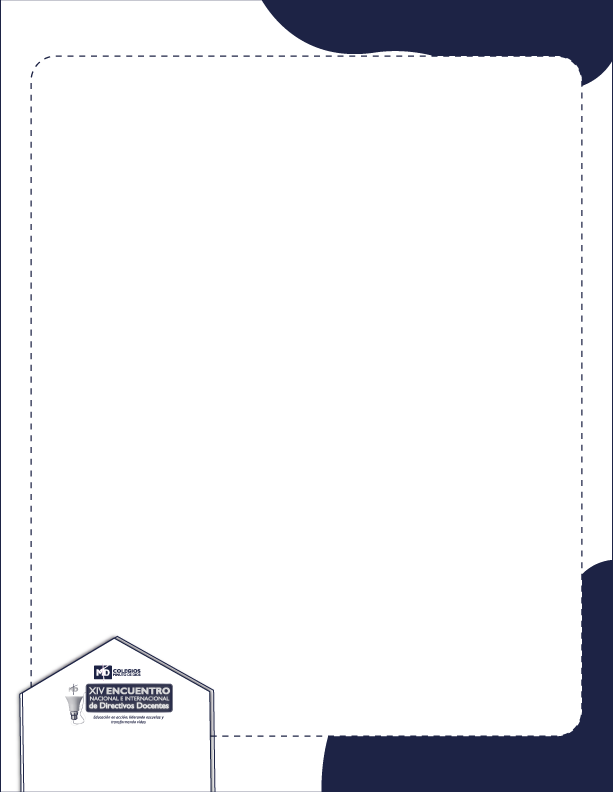 Agregar texto
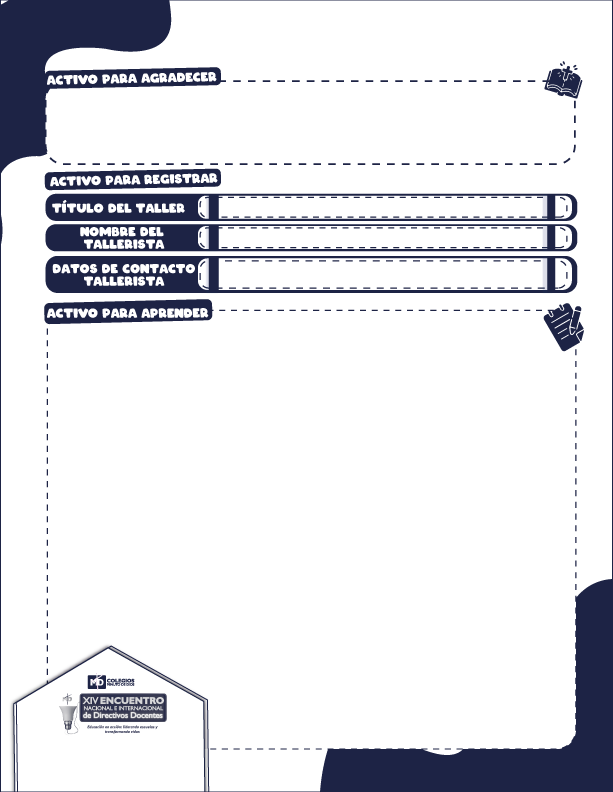 Agregar texto
Agregar texto
Agregar texto
Agregar texto
Agregar texto
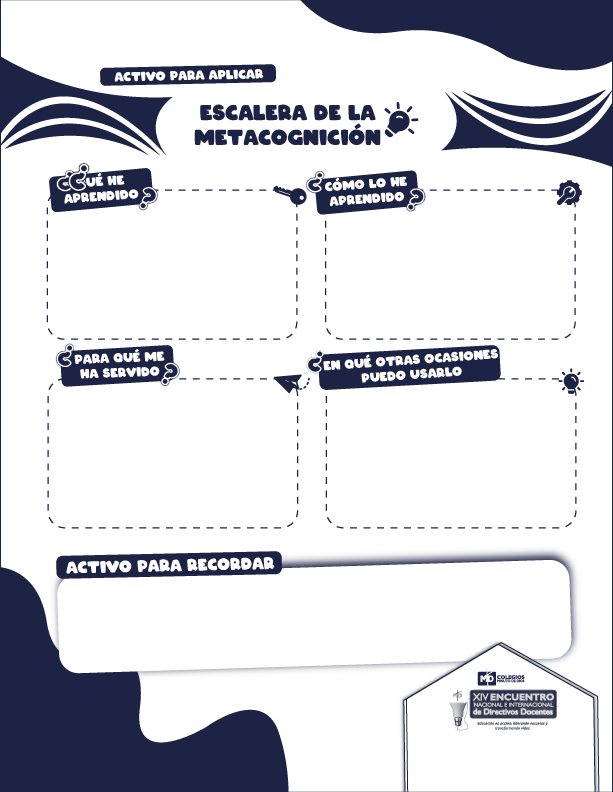 Agregar texto
Agregar texto
Agregar texto
Agregar texto
Agregar texto
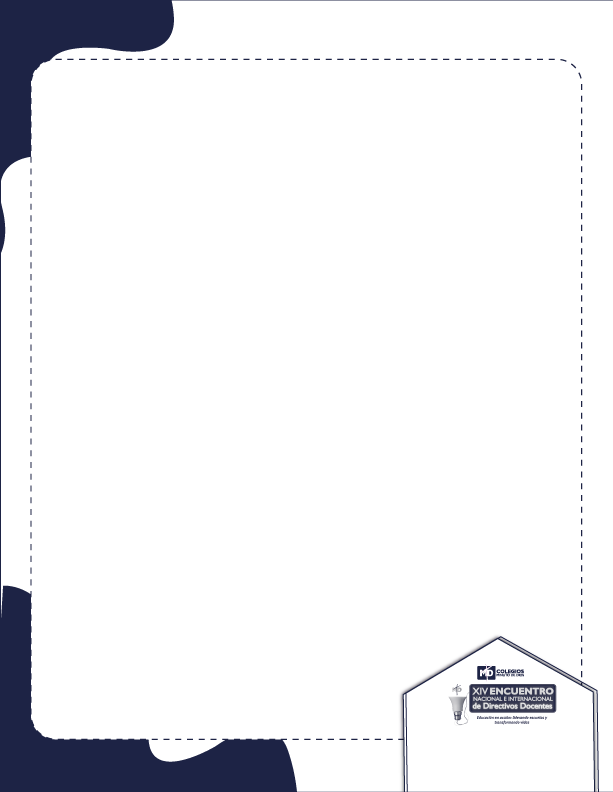 Agregar texto
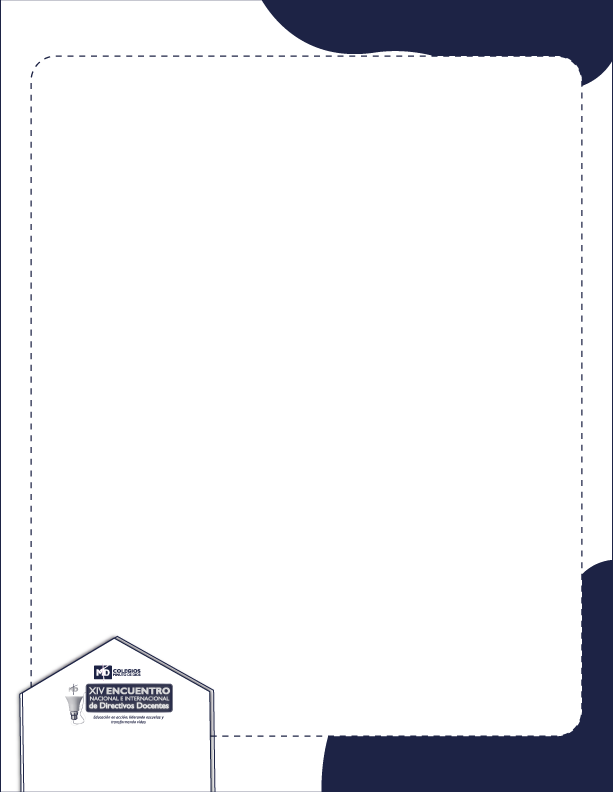 Agregar texto
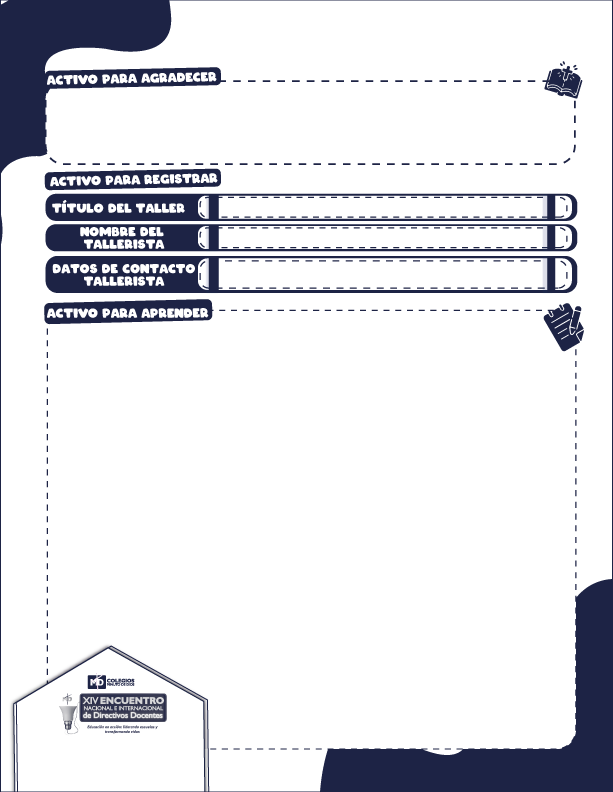 Agregar texto
Agregar texto
Agregar texto
Agregar texto
Agregar texto
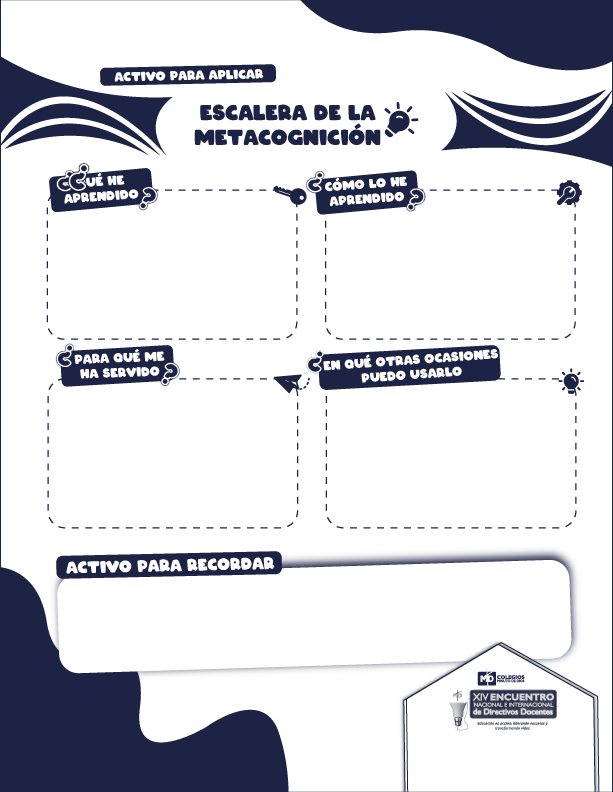 Agregar texto
Agregar texto
Agregar texto
Agregar texto
Agregar texto
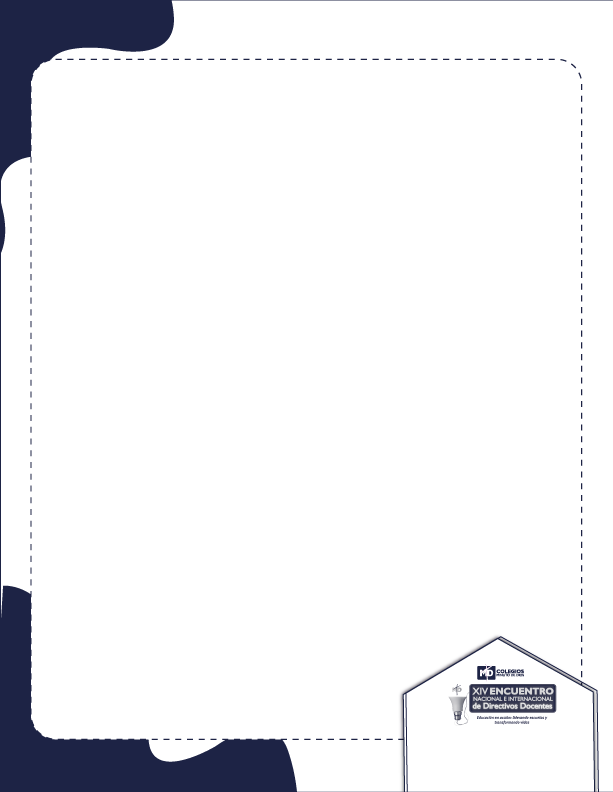 Agregar texto
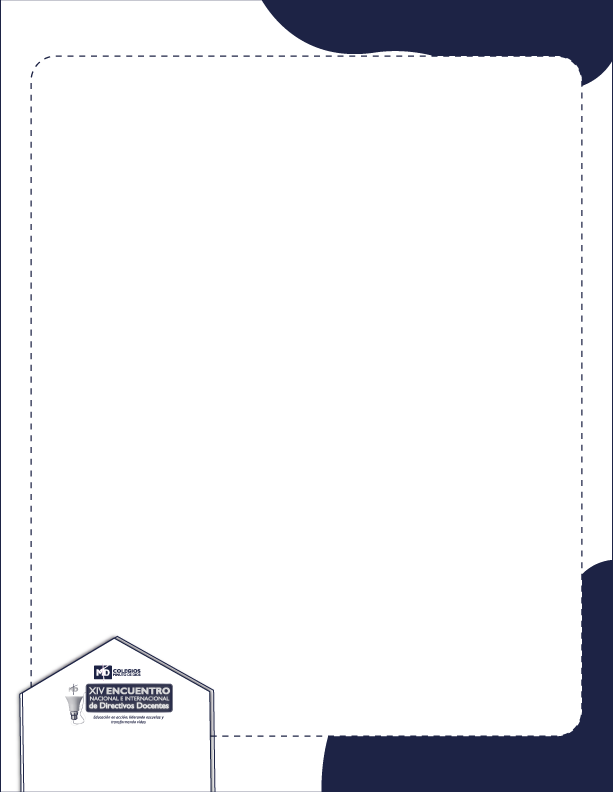 Agregar texto
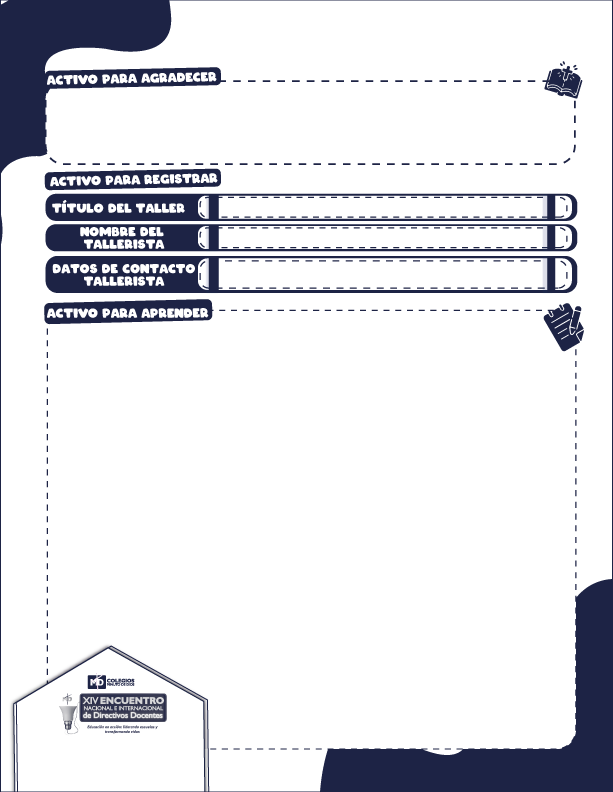 Agregar texto
Agregar texto
Agregar texto
Agregar texto
Agregar texto
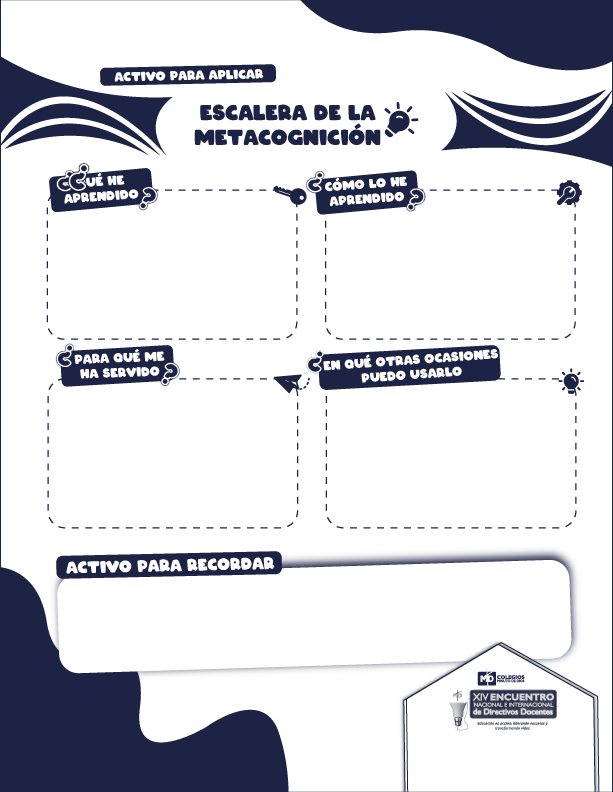 Agregar texto
Agregar texto
Agregar texto
Agregar texto
Agregar texto
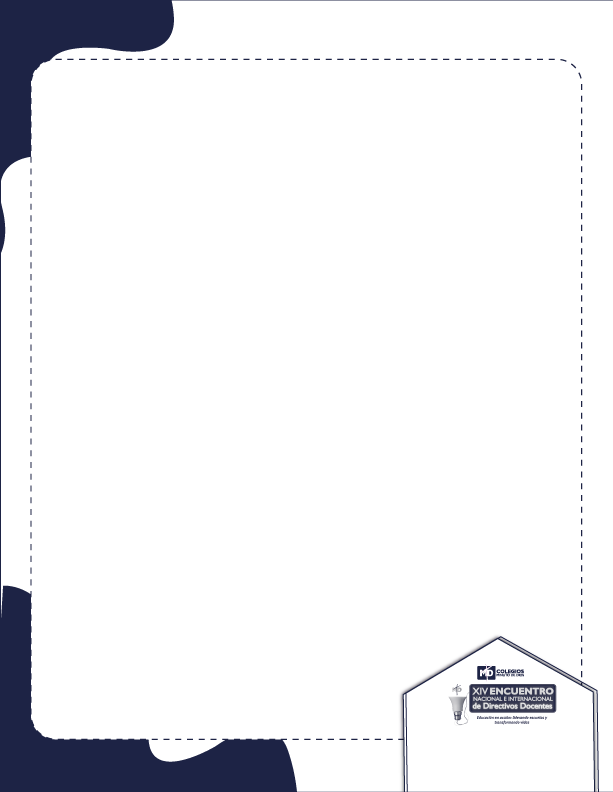 Agregar texto
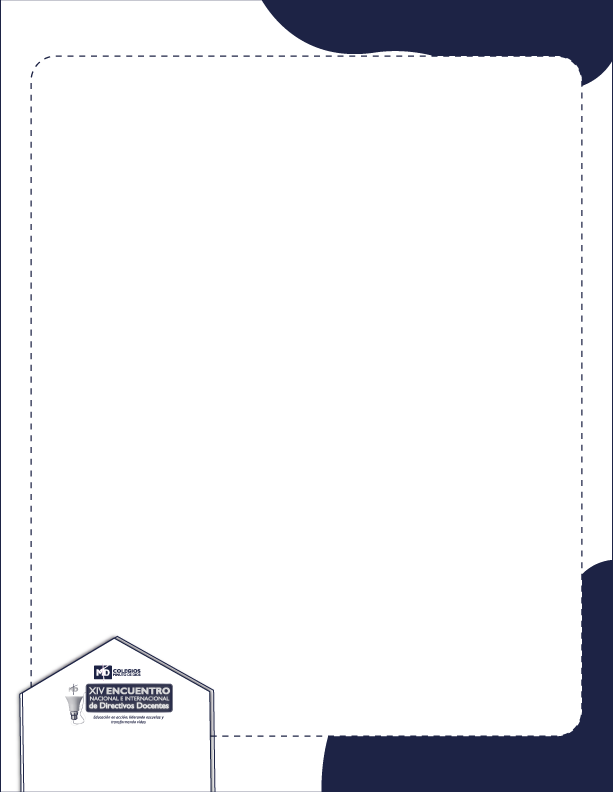 Agregar texto
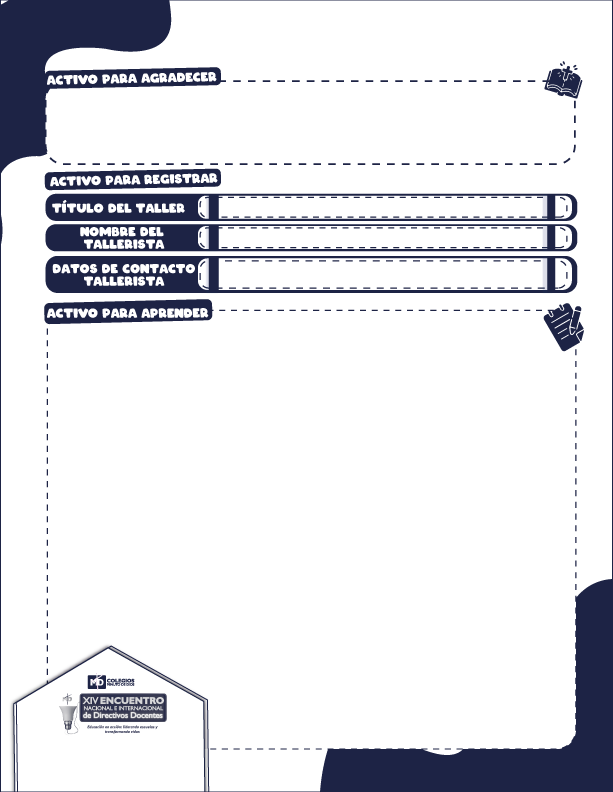 Agregar texto
Agregar texto
Agregar texto
Agregar texto
Agregar texto
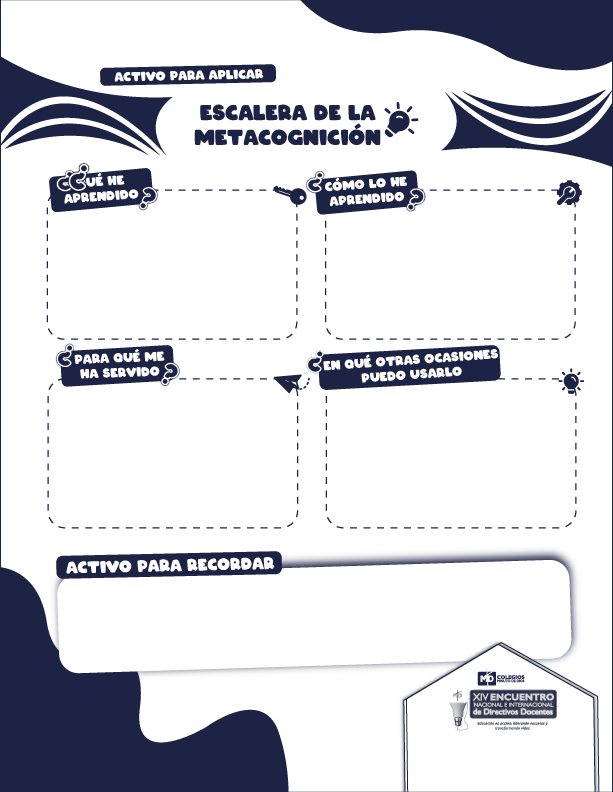 Agregar texto
Agregar texto
Agregar texto
Agregar texto
Agregar texto
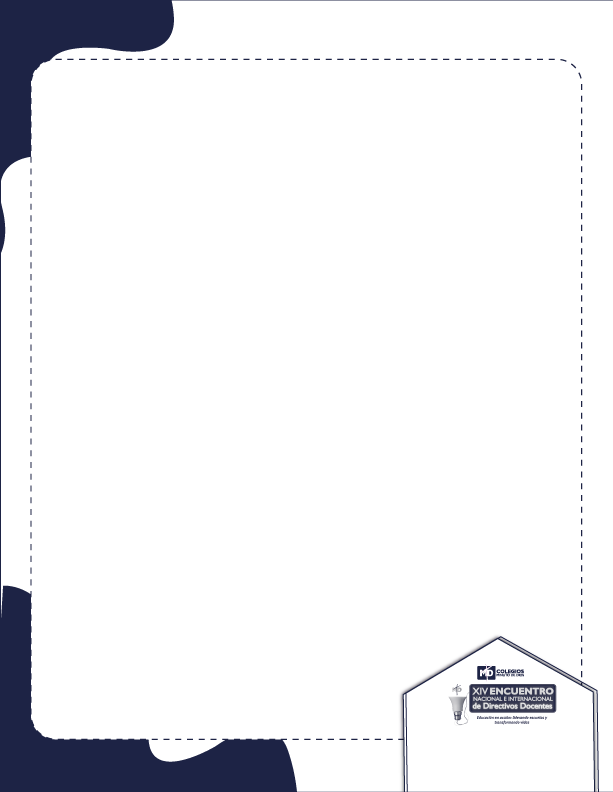 Agregar texto
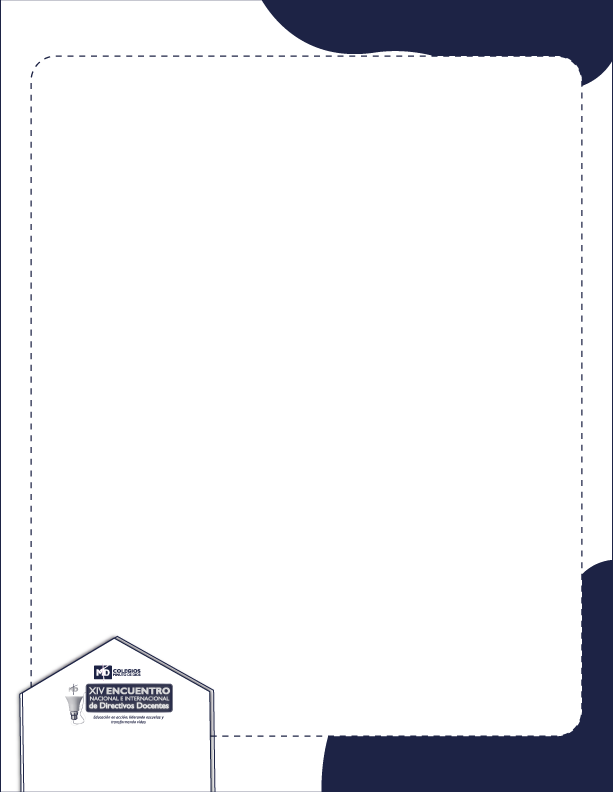 Agregar texto
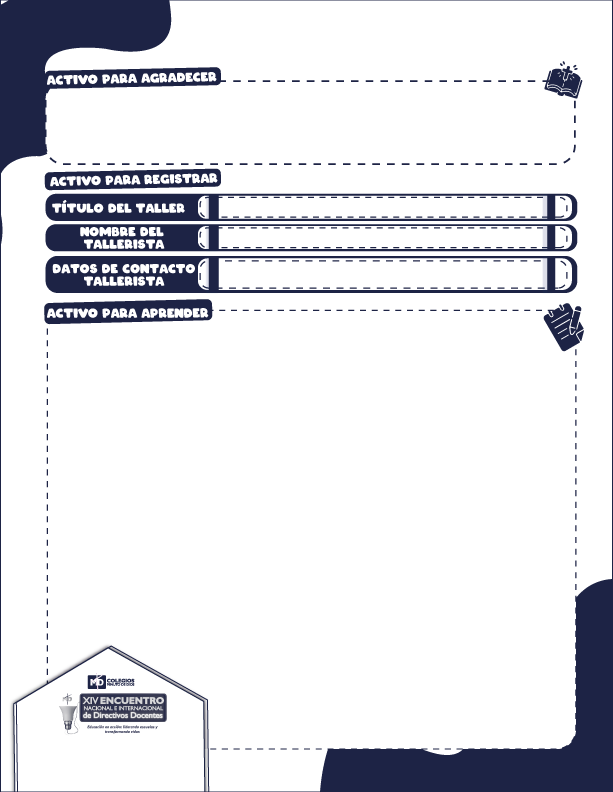 Agregar texto
Agregar texto
Agregar texto
Agregar texto
Agregar texto
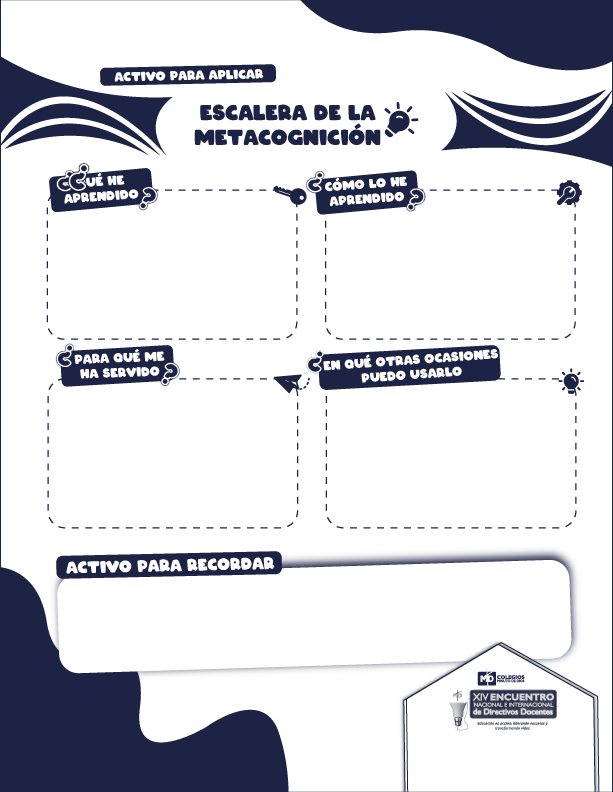 Agregar texto
Agregar texto
Agregar texto
Agregar texto
Agregar texto
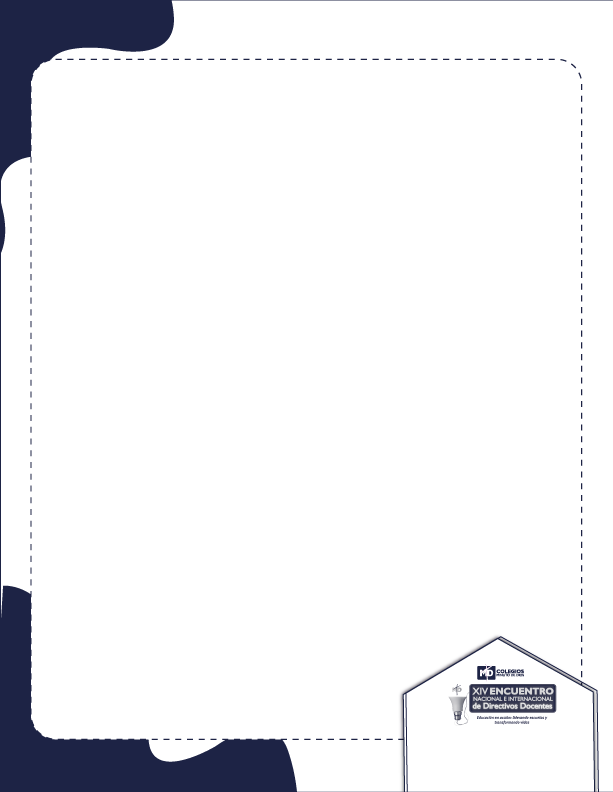 Agregar texto
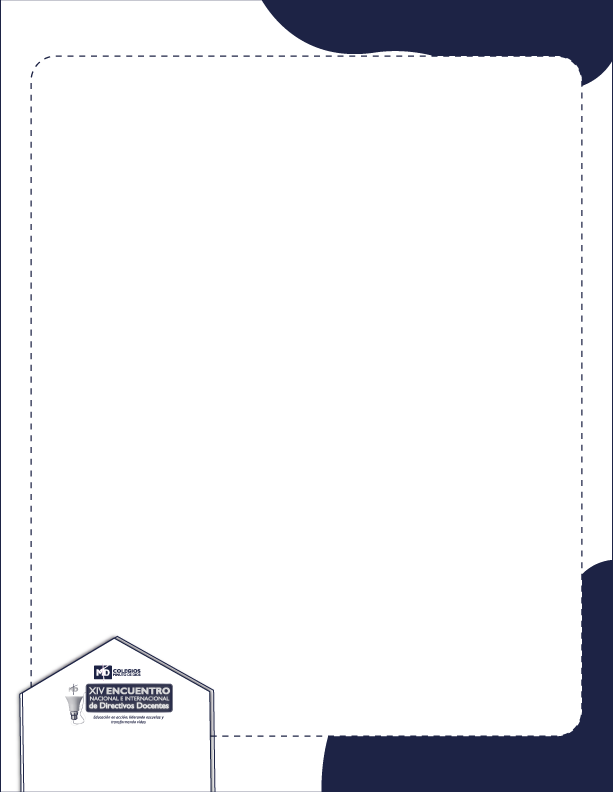 Agregar texto
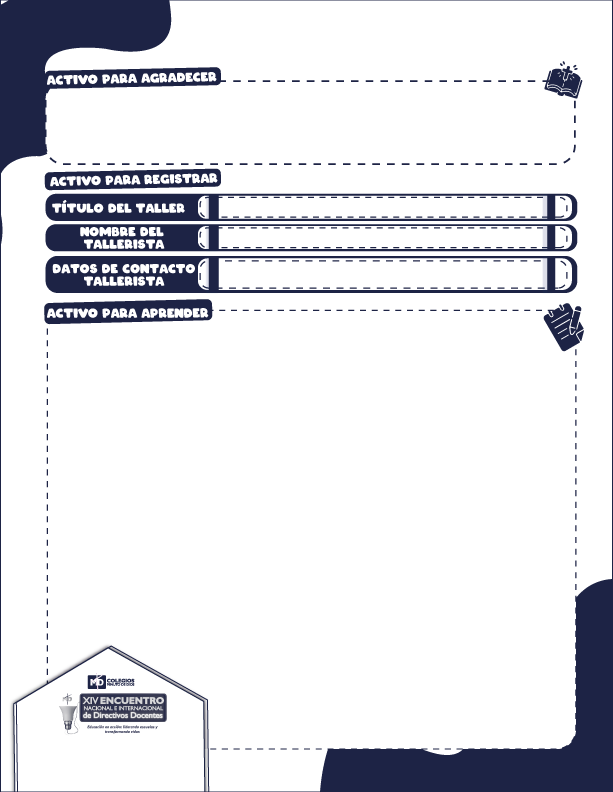 Agregar texto
Agregar texto
Agregar texto
Agregar texto
Agregar texto
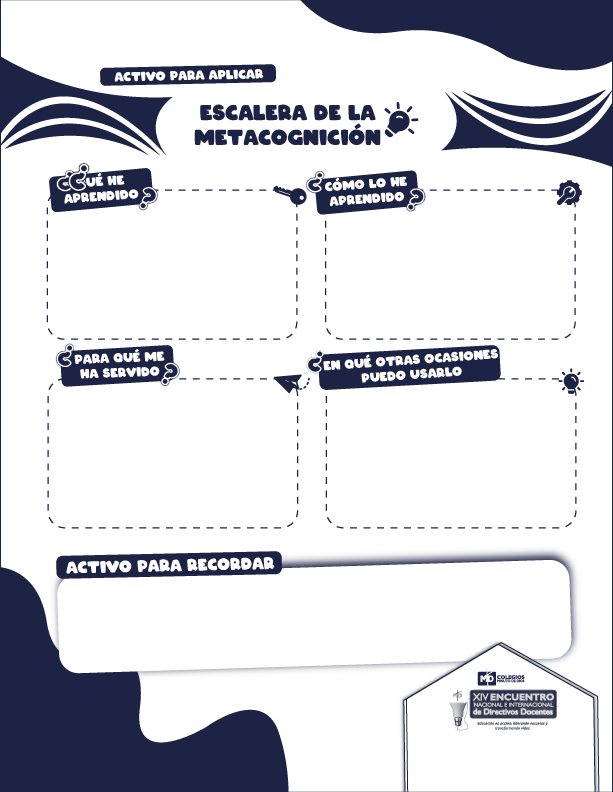 Agregar texto
Agregar texto
Agregar texto
Agregar texto
Agregar texto
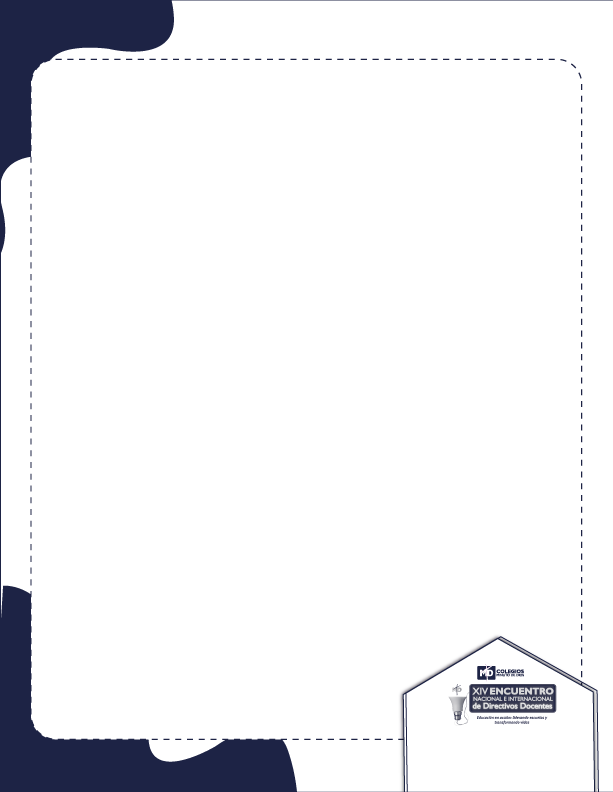 Agregar texto
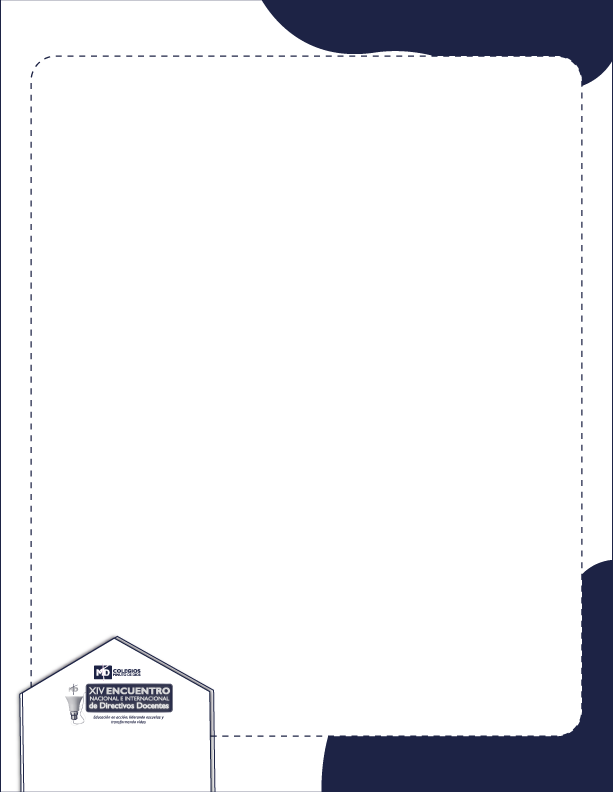 Agregar texto
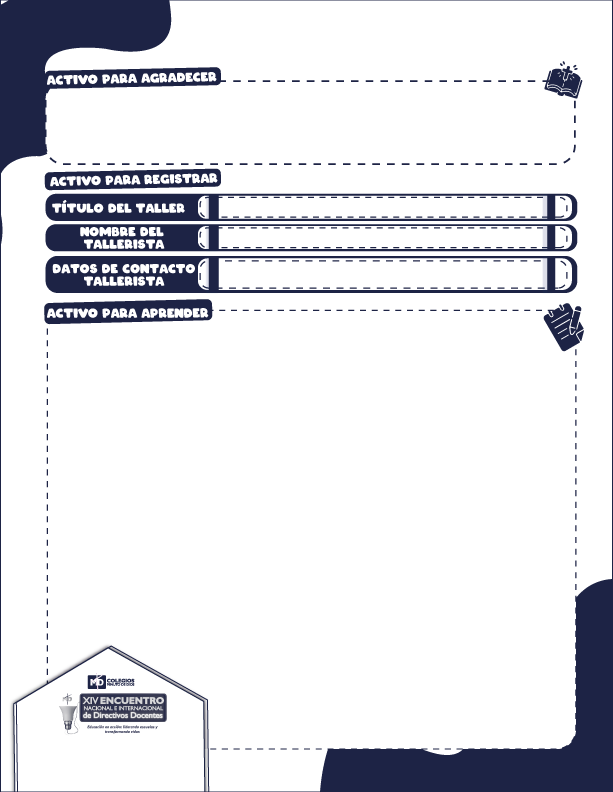 Agregar texto
Agregar texto
Agregar texto
Agregar texto
Agregar texto
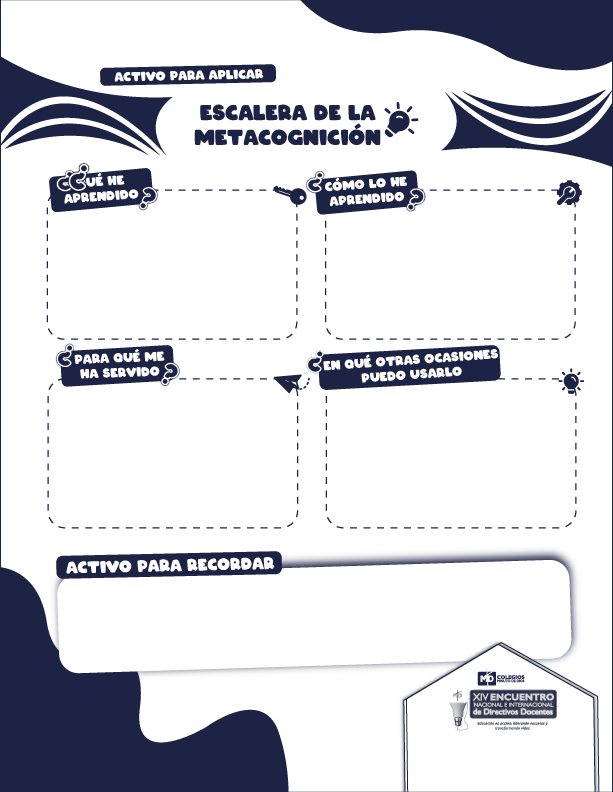 Agregar texto
Agregar texto
Agregar texto
Agregar texto
Agregar texto
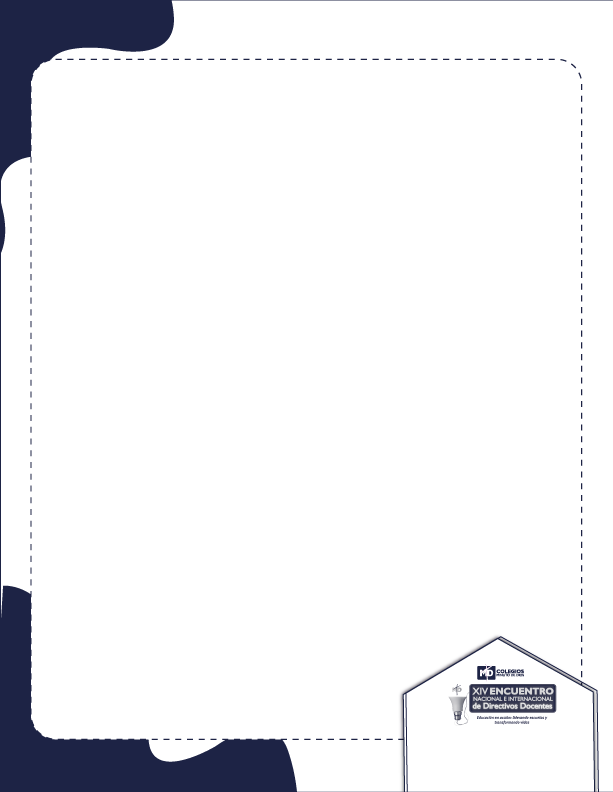 Agregar texto
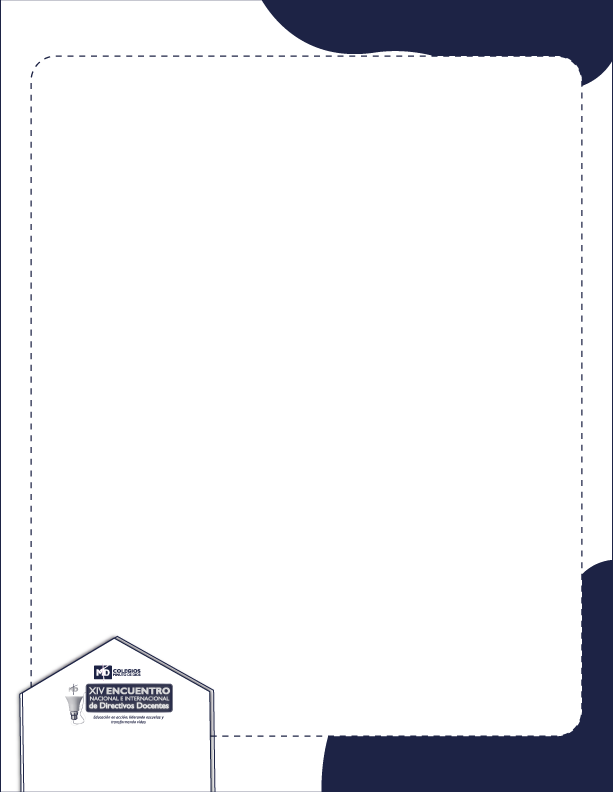 Agregar texto
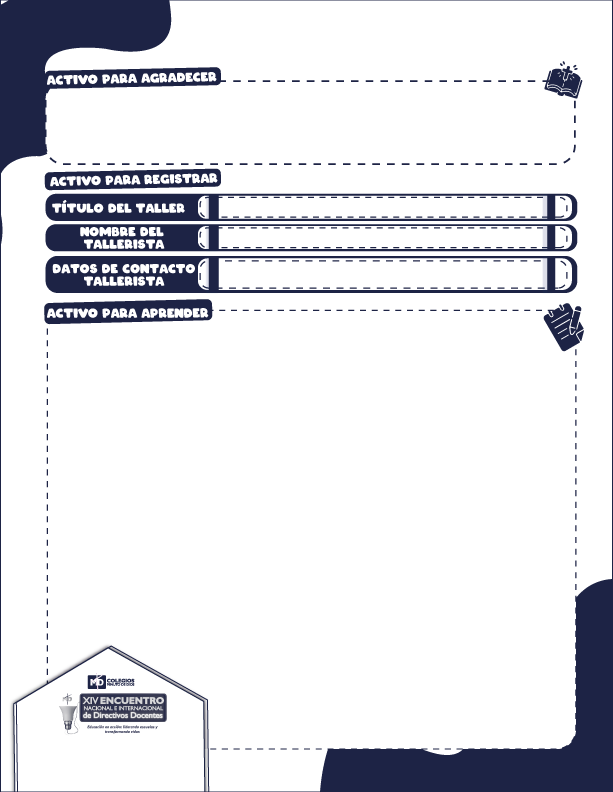 Agregar texto
Agregar texto
Agregar texto
Agregar texto
Agregar texto
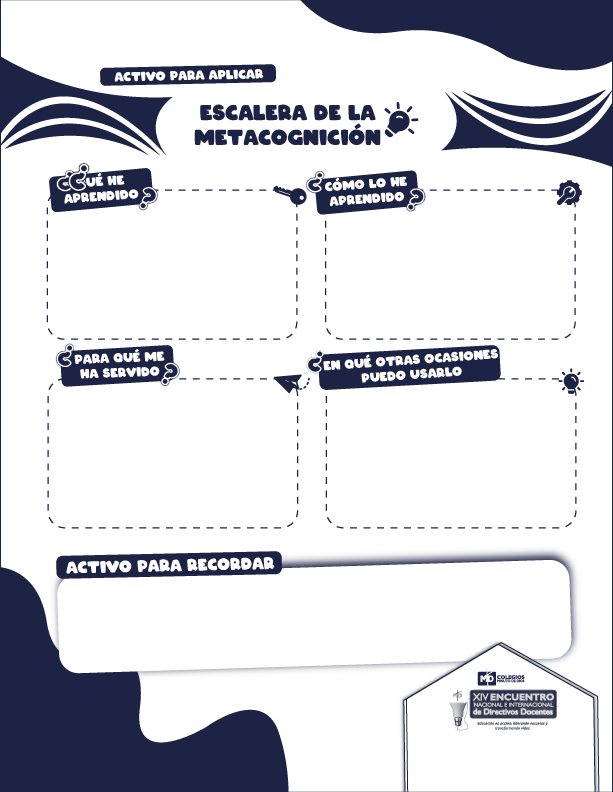 Agregar texto
Agregar texto
Agregar texto
Agregar texto
Agregar texto
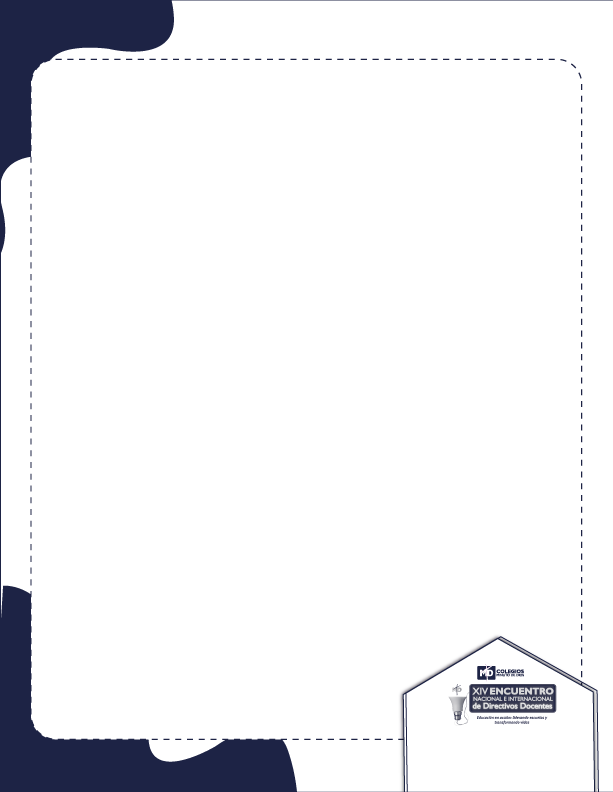 Agregar texto
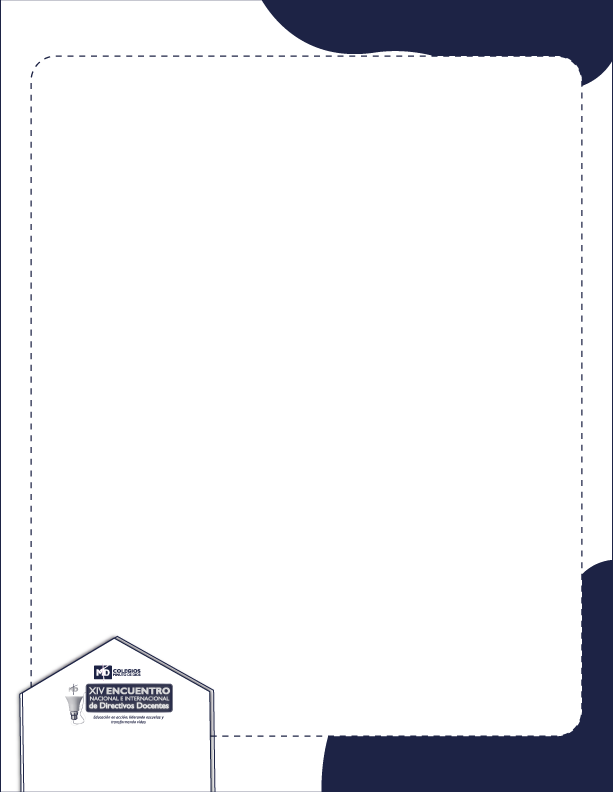 Agregar texto
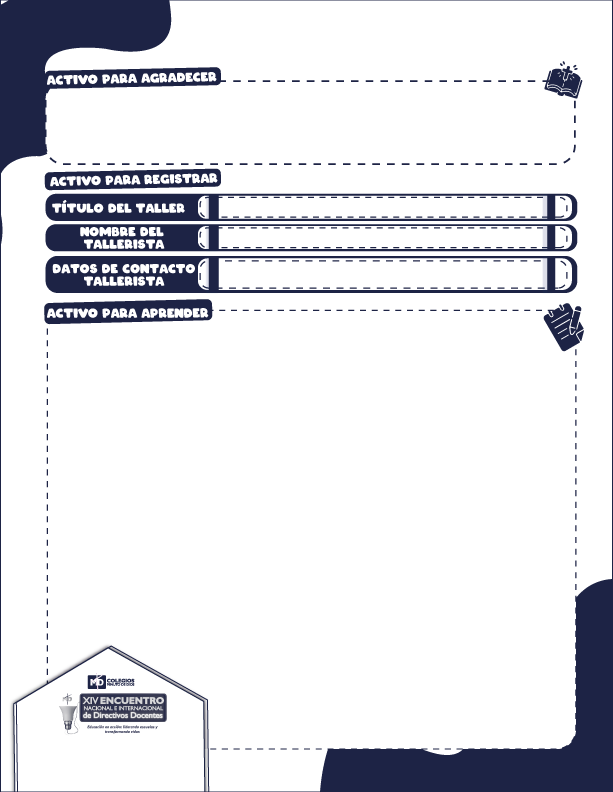 Agregar texto
Agregar texto
Agregar texto
Agregar texto
Agregar texto
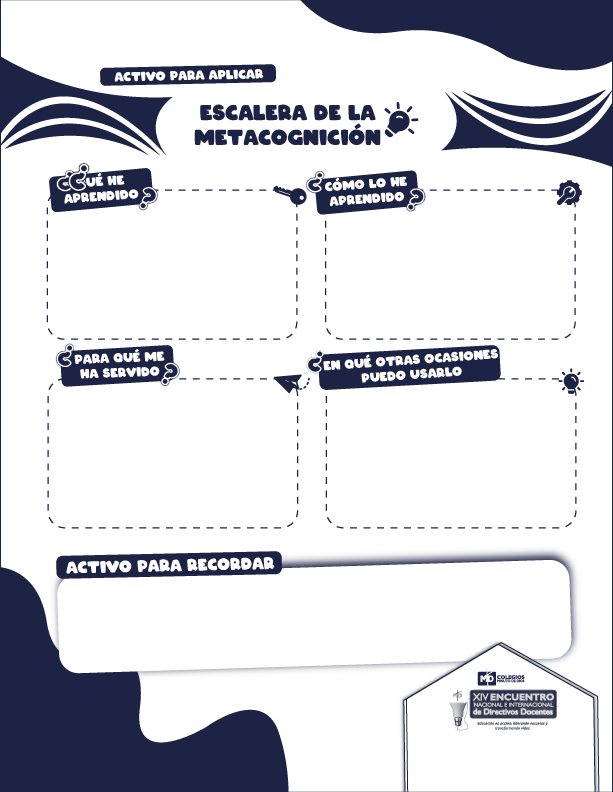 Agregar texto
Agregar texto
Agregar texto
Agregar texto
Agregar texto
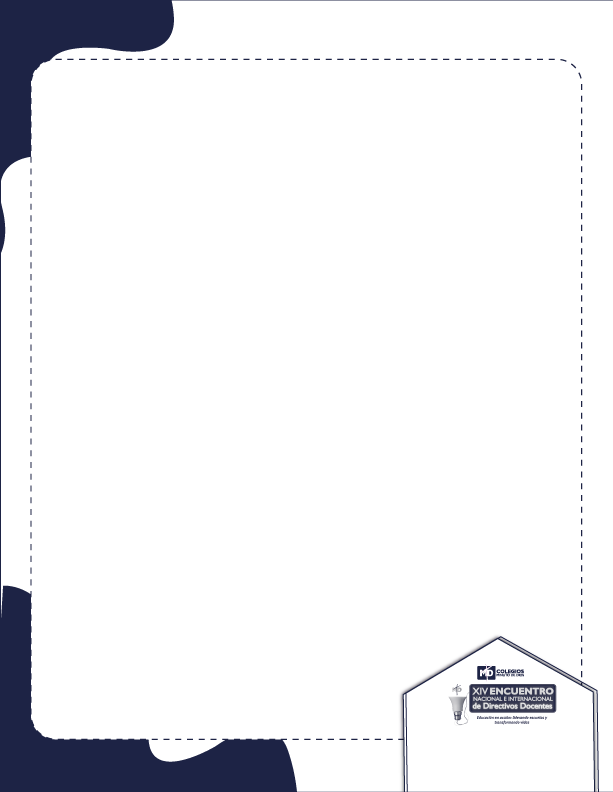 Agregar texto
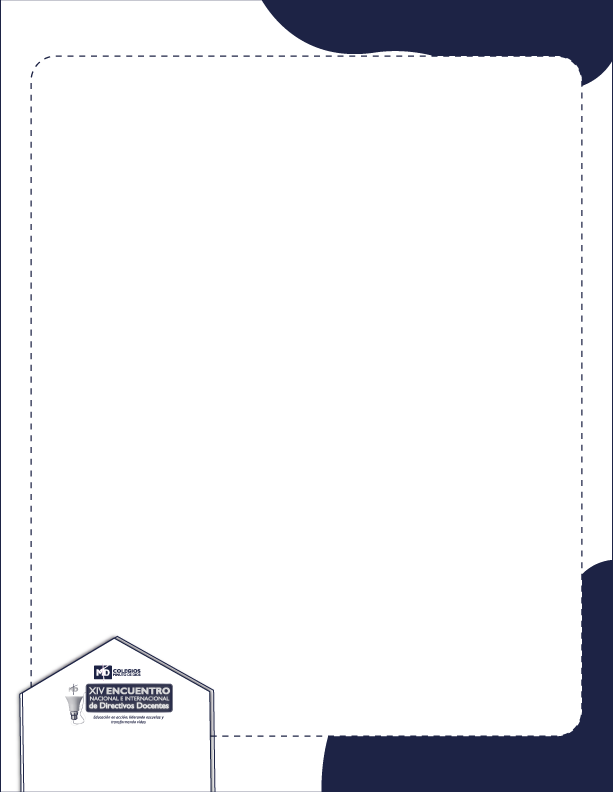 Agregar texto
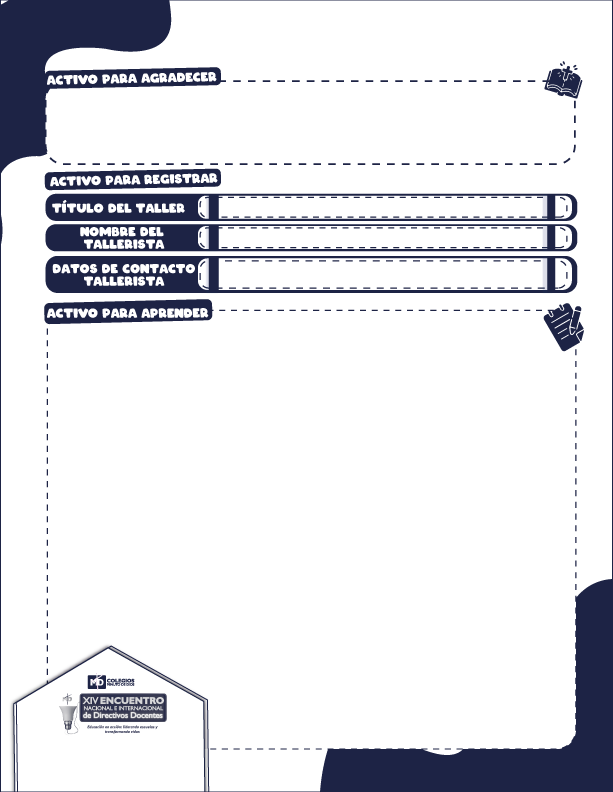 Agregar texto
Agregar texto
Agregar texto
Agregar texto
Agregar texto
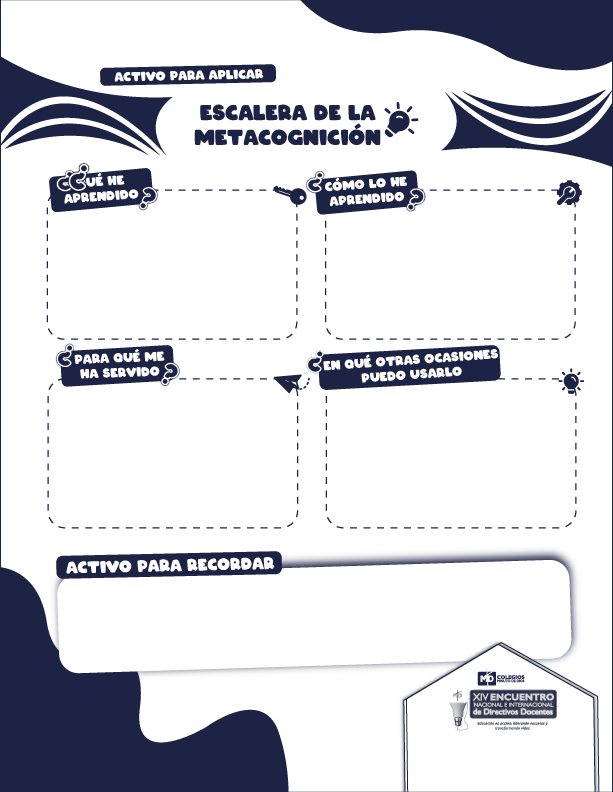 Agregar texto
Agregar texto
Agregar texto
Agregar texto
Agregar texto
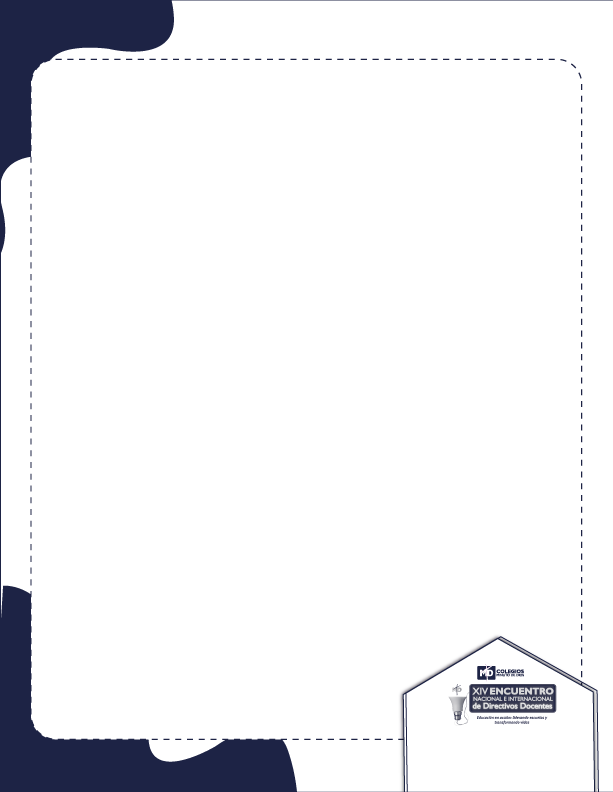 Agregar texto
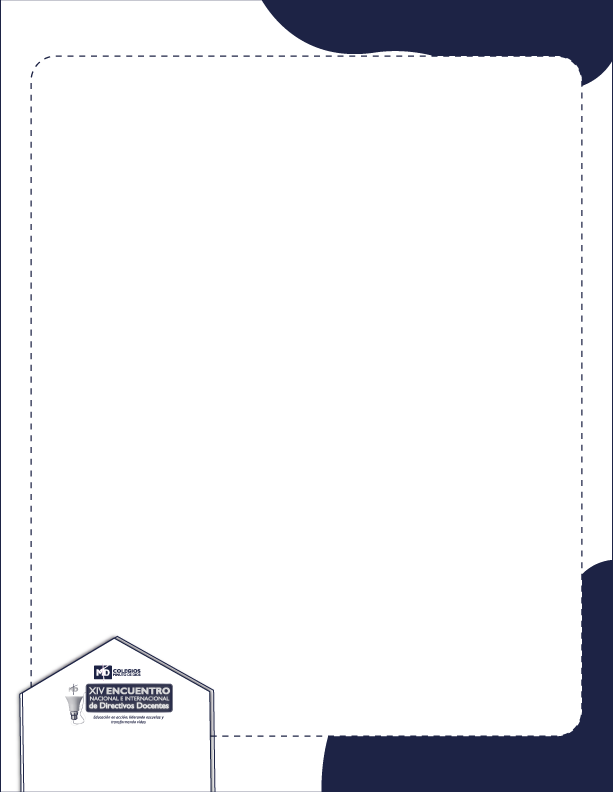 Agregar texto